FERPA Tutorial
What is FERPA?
The Family Educational Rights and Privacy Act of 1974, commonly known as FERPA, is a federal law governing the privacy of educational records.
It grants specific rights to students and sets restrictions on how schools may handle educational records. FERPA requires that schools obtain written permission from students before releasing educational records. In certain well-defined circumstances, some information may be released without written permission from the student.
1
WHAT is FERPA?
FERPA gives each student the following rights:
The right to see educational records the school is keeping on the student.
The right to seek amendment to those records.
The right to consent to any disclosure of those records.
The right to file a complaint with the Family Policy Compliance Office in Washington, DC.
2
What Is an Educational Record?
As defined by FERPA, an educational record is:
Information about a student that is maintained by the University as part of the educational process.
3
What Is an Educational Record?
Exceptions:
The following are not considered educational records:
Private notes of an individual faculty or staff member (“sole possession” records)
Campus police records
Medical records
Aggregate (statistical) data that contains no personally identifiable information about any student.
4
What Is an Educational Record? Be Aware!
Be aware! The contents of an educational record may appear in a variety of forms, such as a:
Handwritten document
Computer file
Computer screen
Printout
Verbal exchange
Student information must be handled with the same care, regardless of whether it is used in written, electronic, or verbal form.
5
Directory Information
FERPA allows colleges and universities to classify part of the educational record as “directory” information.
Normally, schools may disclose directory information without the written consent of the student. This includes information such as:
Name
Addresses (including e-mail)
Telephone numbers
6
Directory Information
At UIS, directory information for current students also includes:
Name, date and place of birth, and hometown
University Identification Number (UIN)
Address(es), electronic address (e-mail), and telephone number(s)
Classification (freshman, sophomore, junior, senior, graduate level, non-degree, etc.)
Campus attendance site
Previous educational institution(s) attended
College and fields of study: major(s), minor(s), concentration(s), certificate(s)
Participation in recognized university activities and sports, including height, weight, and position of athletic team members
Dates of attendance (including full or part-time status) and date of admission
Degrees, honors, awards, certificates anticipated or received
Picture
7
Directory Information
Caution: Although FERPA allows for release of directory information, University policy prohibits the release of lists of information, including directory information, except for a “legitimate educational purpose.” See the UIS Student Record Policy for more details.
8
Suppressed Directory Information
Students have the right to require that directory information about them not be disclosed.
To make this request, a student must submit a “Request to Prevent Disclosure of Directory Information Form” to the Office of Records and Registration. Students who request suppression of directory information usually do so because of serious, even dangerous, circumstances. It is critical that their absolute privacy be protected in every situation.
9
Suppressed Directory Information
If a student has elected to suppress directory information, the University will respond to inquiries as follows:
“There is no information available for any student by that name.”
To remove a previously submitted request to suppress directory information, a student must submit a “Request to Revoke Previous Request to Prevent Disclosure of Directory Information Form” to the Office of Records and Registration.
10
Suppressed Directory Information
In carrying out your responsibilities at the University, you may use suppressed directory information only as necessary to meet the direct educational needs of the student. For example, the student’s name and address may be used in a mailing to inform the student of registration deadlines.
11
Suppressed Directory Information
Do not reveal suppressed information to anyone who does not need it to complete official University duties directly related to the student’s educational needs. This restriction applies to all forms of communication, both written and verbal.
12
Suppressed Directory Information
How to Recognize Suppressed Information
In Banner, the first time you attempt to access a suppressed record, you must respond to the pop-up confidentiality message shown below by clicking on the OK button.
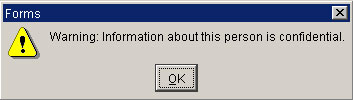 Subsequent forms using that same record show only the Confidential marker in the upper left corner. When working with student data, carefully examine records and computer screens for any indication that the information is suppressed.
13
Non-directory Information
Non-directory information is any educational record not classified as directory information.
This private information must not be released to anyone, including parents of the student, without written consent from the student. This applies to all student records, whether or not directory information has been suppressed. University staff may access this information only if they have a legitimate need to use it in fulfillment of official duties.
14
Non-directory Information
Conditions for Release of Educational Records
Designated University employees may release non-directory information under certain strictly defined conditions. If someone outside your college or department requests non-directory information, refer the requestor to the Office of Records and Registration. Staff can evaluate the request and assure that it is handled according to the law and University policy.
Important note: In the event of a health or safety emergency, student information may be released to appropriate authorities as required to protect the safety of students.
15
Protecting a Student’s Privacy
Who Is Responsible?
YOU!!
If you have access to student data, you are responsible for its proper handling. No matter what the form or content, you are accountable for handling student records in accordance with the law and University policy.
16
Your Responsibilities
Review the websites below to become familiar with campus policies on access to student data.
Campus Policies
AITS Compliance (pdf)
Student Financial Services
Student Record Policy
17
Student Records
FERPA requires that anyone accessing private student records have a “legitimate educational interest” in the information.
Student data may be used only as required for fulfilling officially assigned University responsibilities.
Student data may be shared among University staff as necessary to carry out those responsibilities; however, do not use email to share student data unless it is encrypted.
Private information must not be released to third parties outside the University, including parents of students.
All outside parties must contact the Office of Records and Registration to seek release of restricted or non-directory student records.
18
Other Prohibited Uses of Student Records
Anyone who wishes to contact students as part of a research project must apply to the Institutional Review Board (IRB). No student record may be used for academic research without official approval of the IRB.
Student records may not be used for commercial or political purposes.
19
Freedom of Information Act (FOIA)
Some University records are subject to the Illinois Freedom of Information Act. This law gives citizens the right to information about the affairs of government.
Do not confuse this with a right to access student educational records. Student records are protected by FERPA, and their privacy is not impacted by FOIA. FOIA does not grant anyone the right to view a student’s private educational record.
20
Use of Your EnterpriseId or NetId
Do not grant others access to student information by allowing them to use your EnterpriseID or NetID.
Your EnterpriseID and password and NetID and password are your electronic identification. The University’s Information Security Policy explicitly forbids sharing it.
21
Use of Your EnterpriseId or NetId
User IDs are not to be shared. Users are responsible for maintaining the security of their IDs and all activity occurring under those IDs.
Even if you believe someone has a legitimate reason to access student data, that person must be authorized through appropriate University channels. You are responsible for any misuse of data that takes place through use of your ID. This applies to your EnterpriseID as well as your NetID. Always protect your electronic identity.
22
Protect Stored Data
You are responsible for making sure that student data in your possession is secured.
Take measures to protect against unauthorized access to student data stored on a personal computer, a disk, a network, or any other storage media.
23
Protect Stored Data
These measures can help you protect student data from unauthorized access:
Use password protection on computer files
Keep storage media in a secure, locked location
Restrict access to your computer
Never leave student data displayed on your computer screen
When you have finished a computer task involving student data, exit all files, sign off all applications, and close all application windows
Shred printed material that contains sensitive or restricted data
24
FERPA Quiz
Ready to test your knowledge about FERPA? To complete the FERPA training click the link to take the quiz below.
Take the Quiz
25